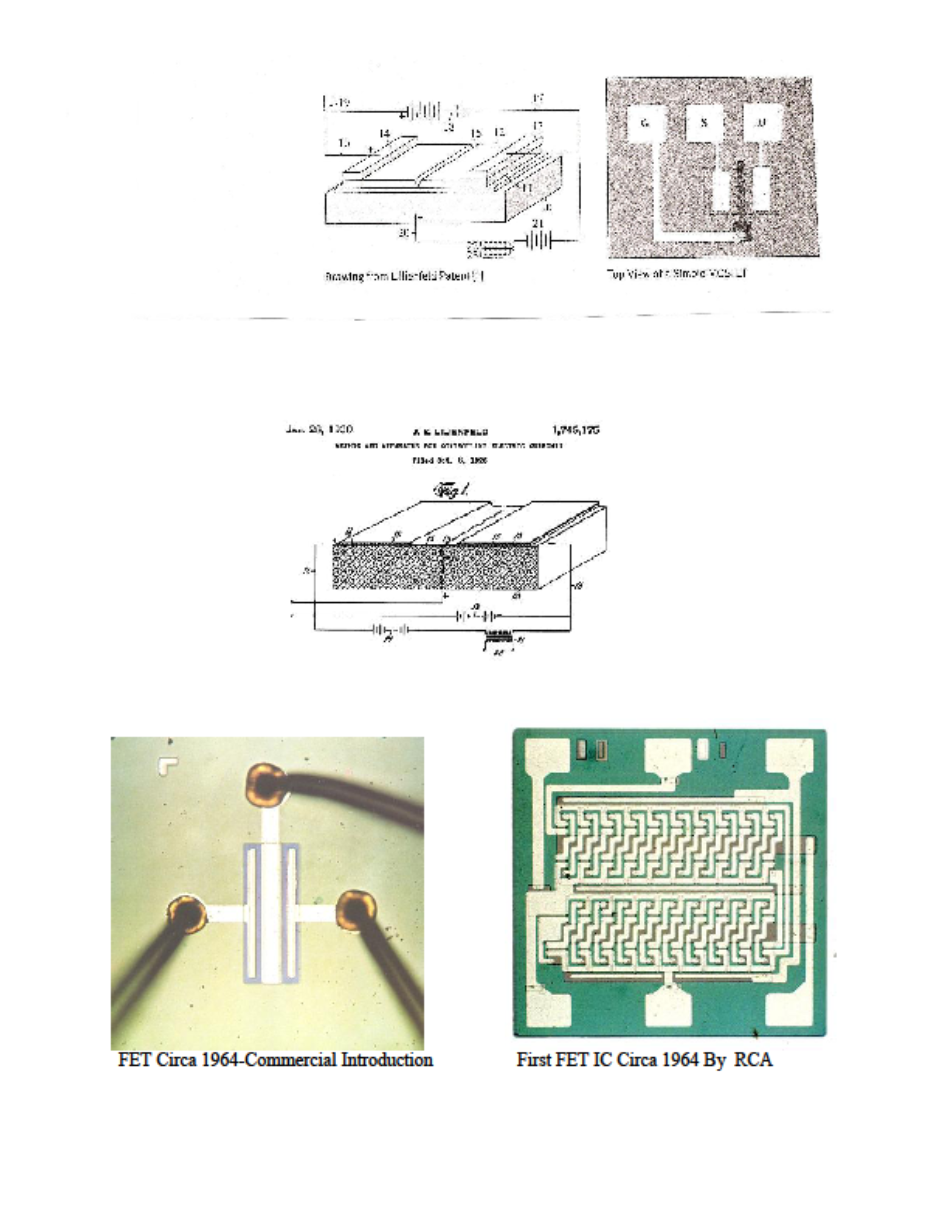 11 And 13 October CHAPTER 4
Field Effect Transistors
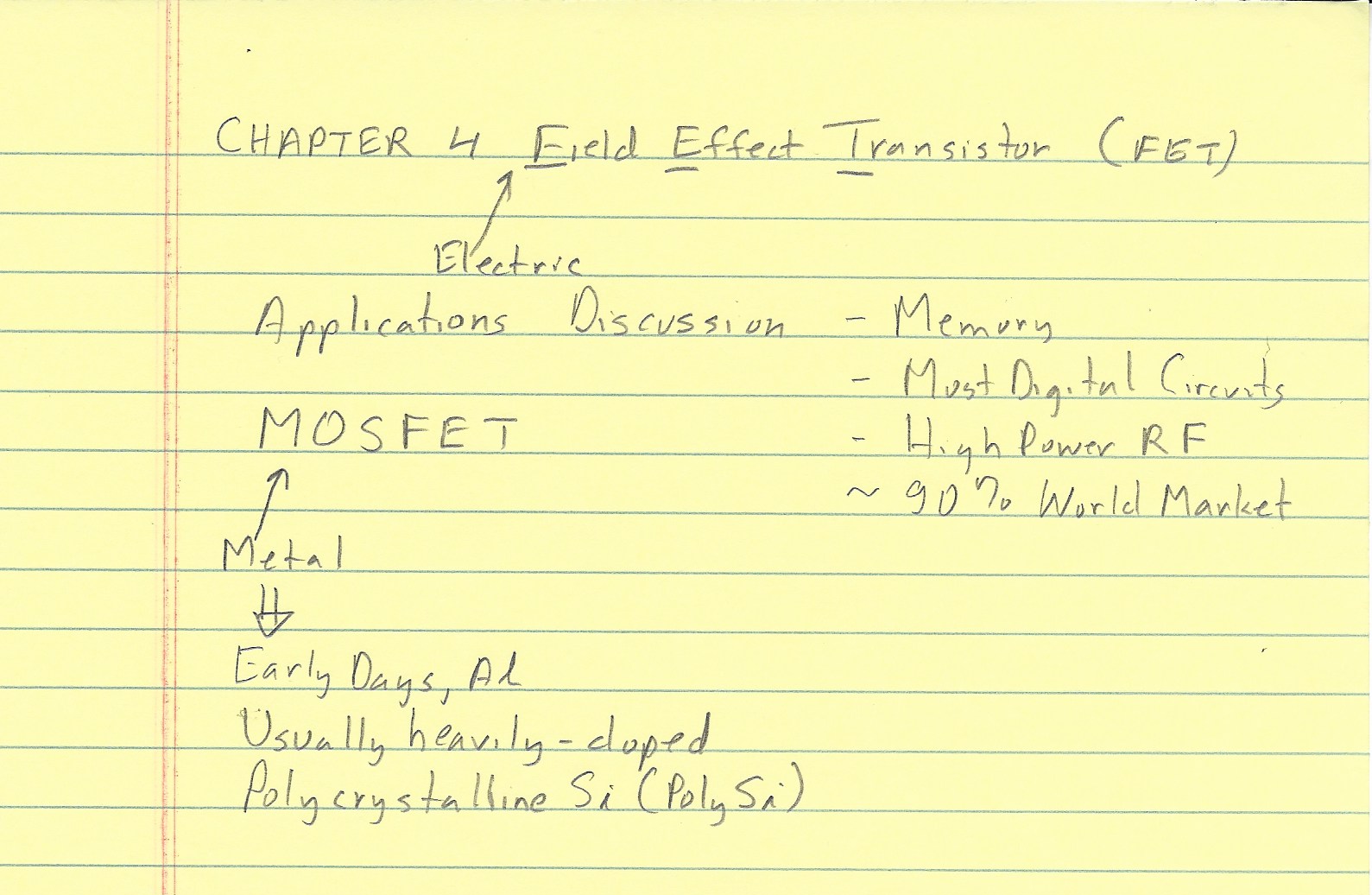 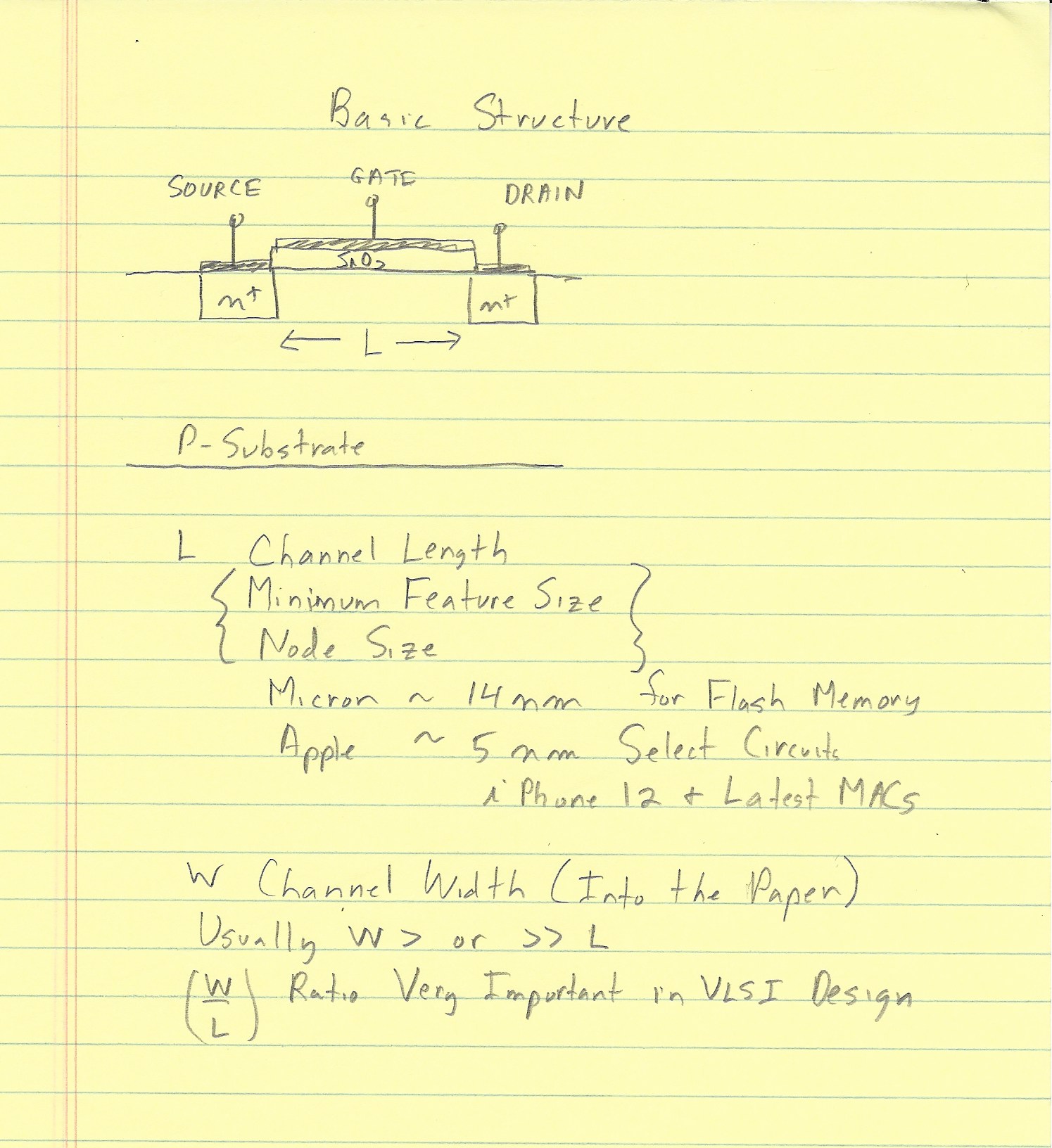 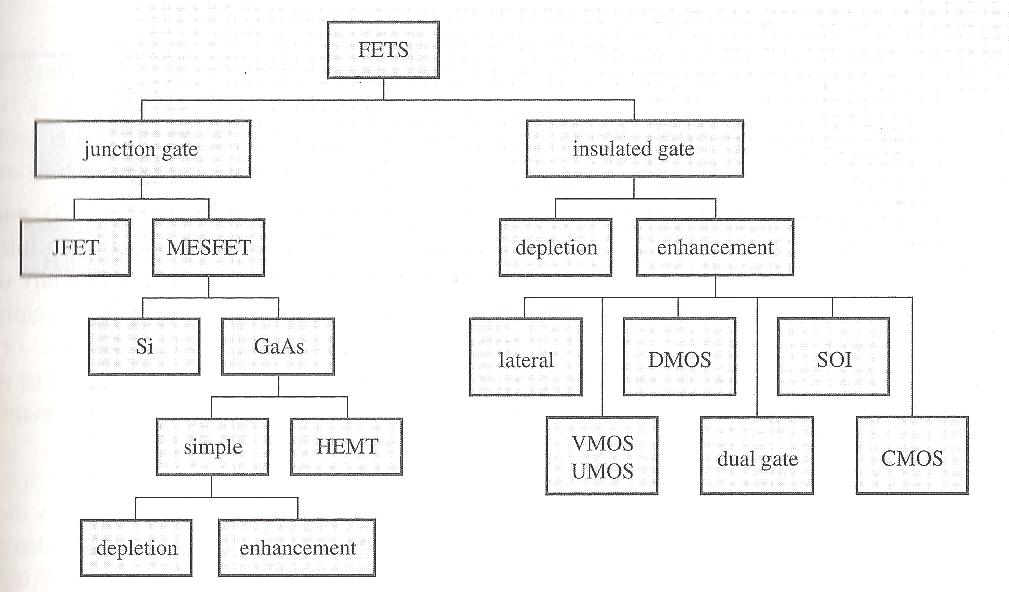 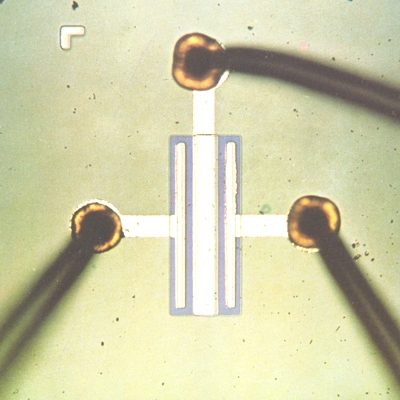 Source  Gate  Drain
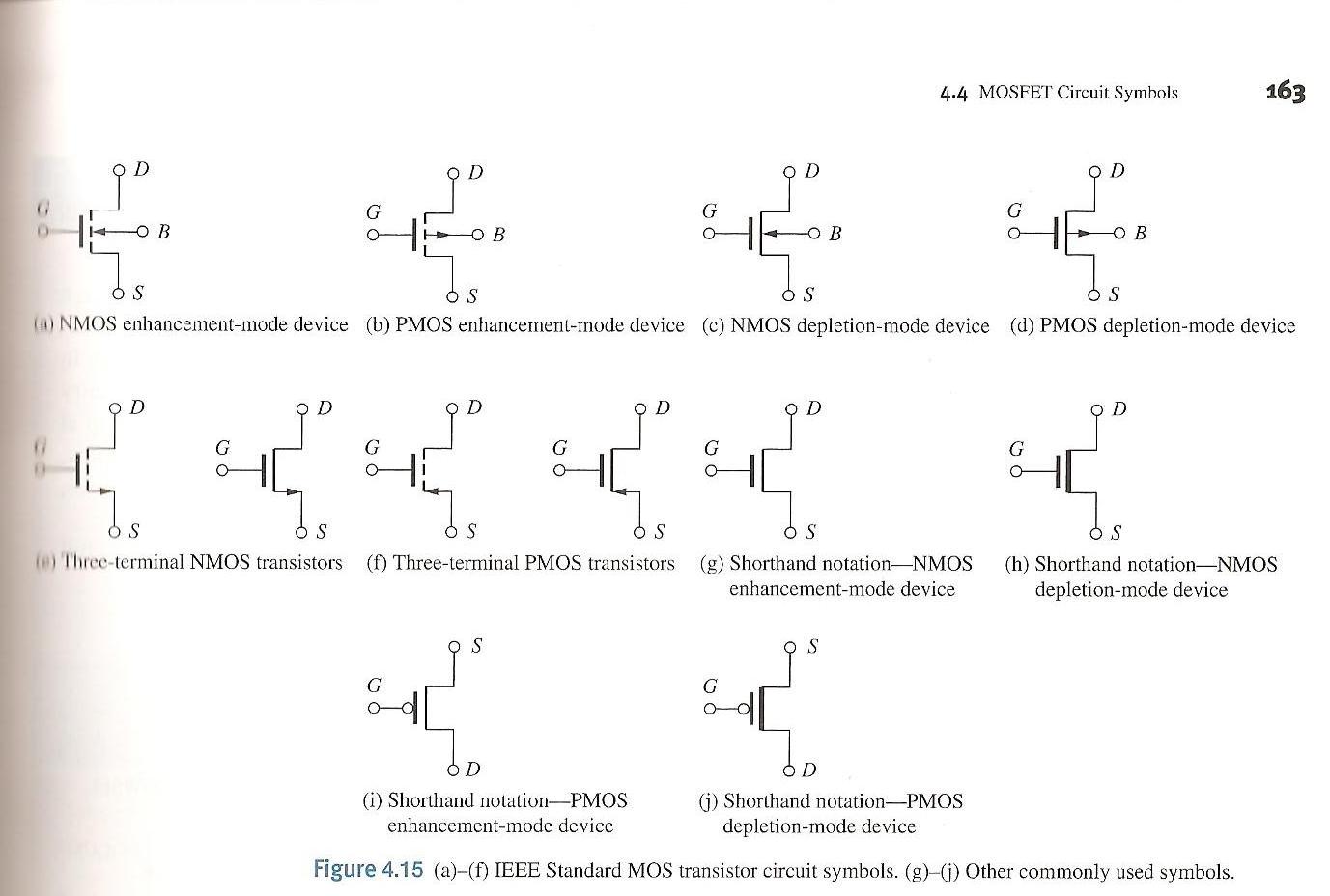 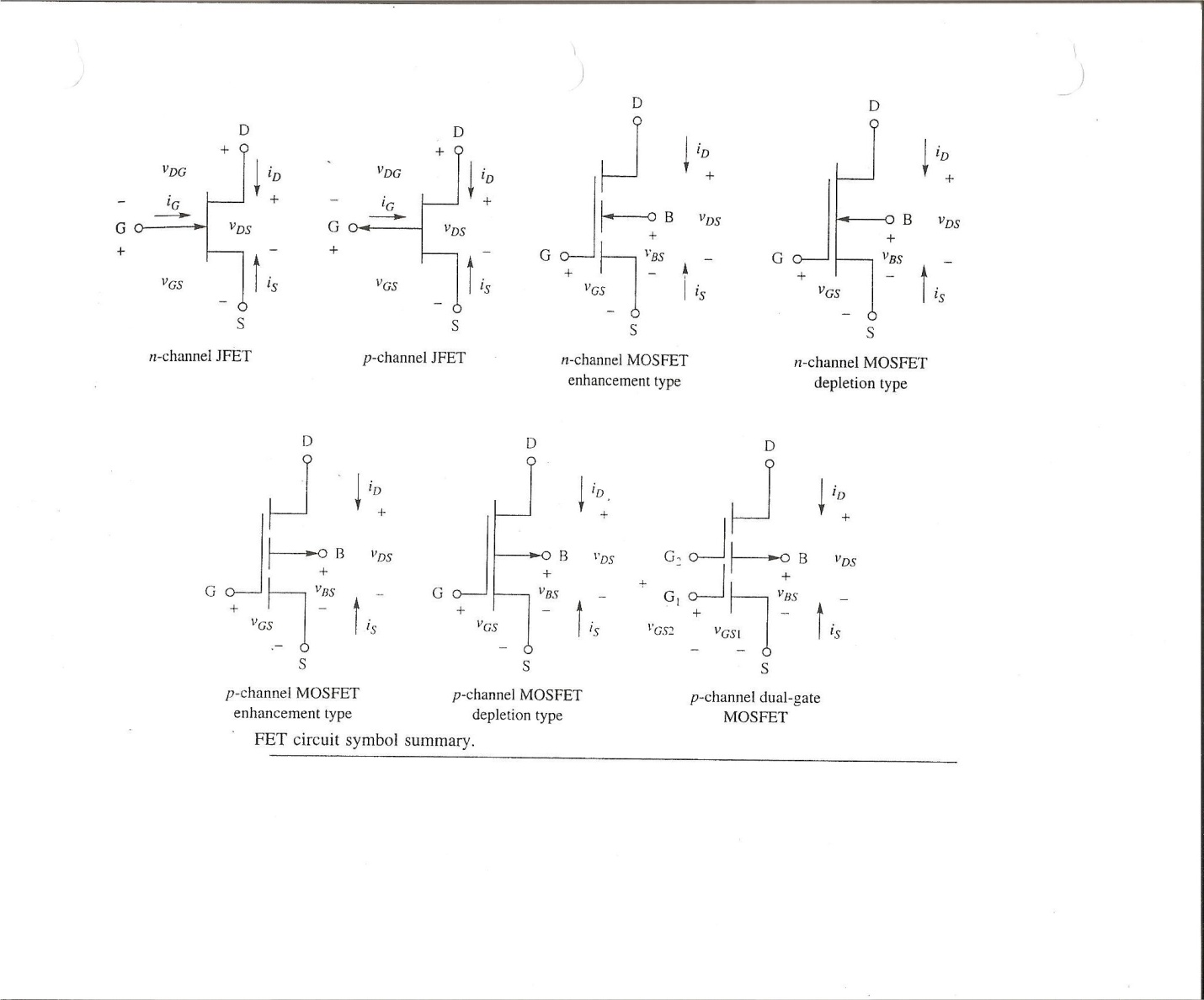 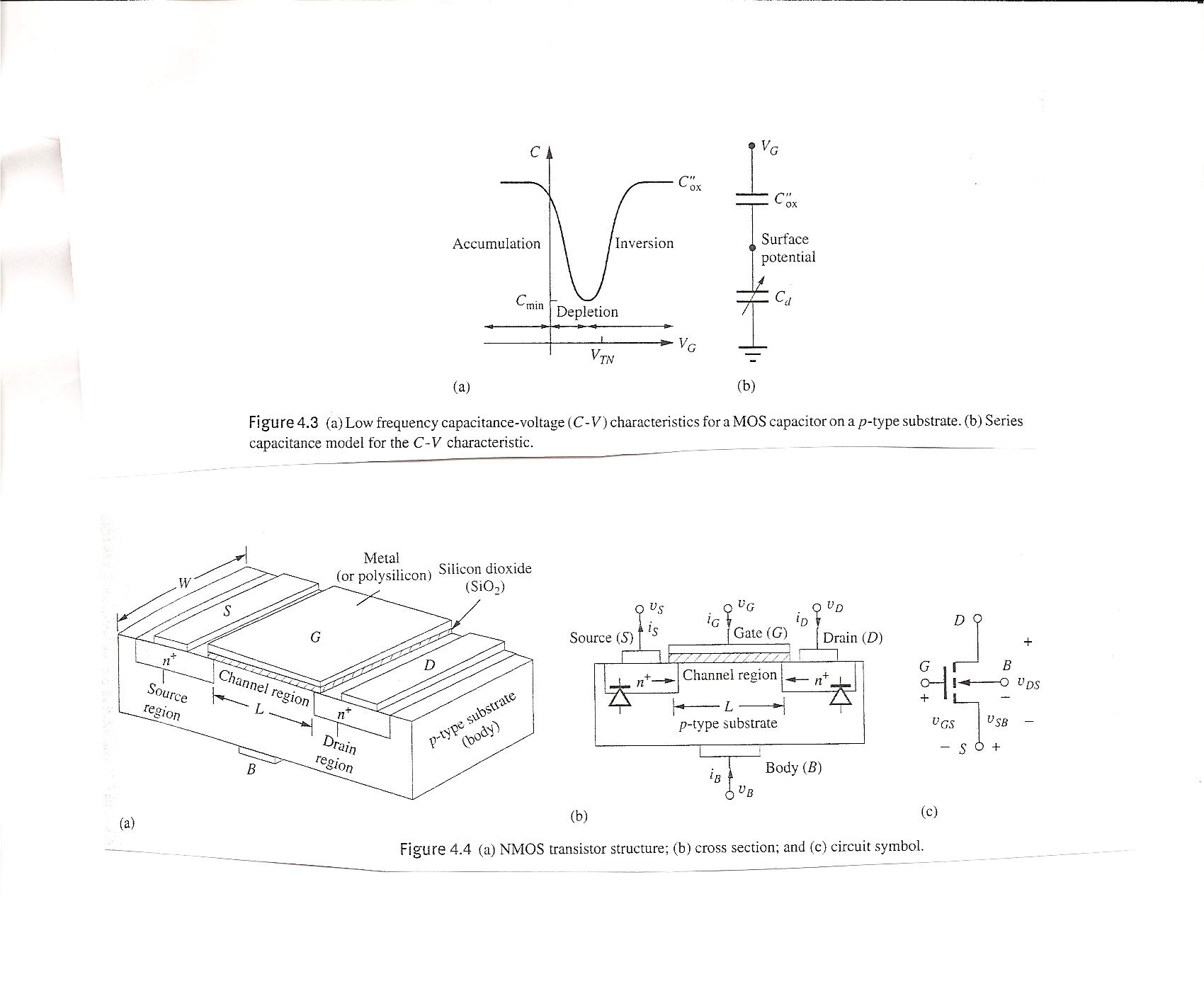 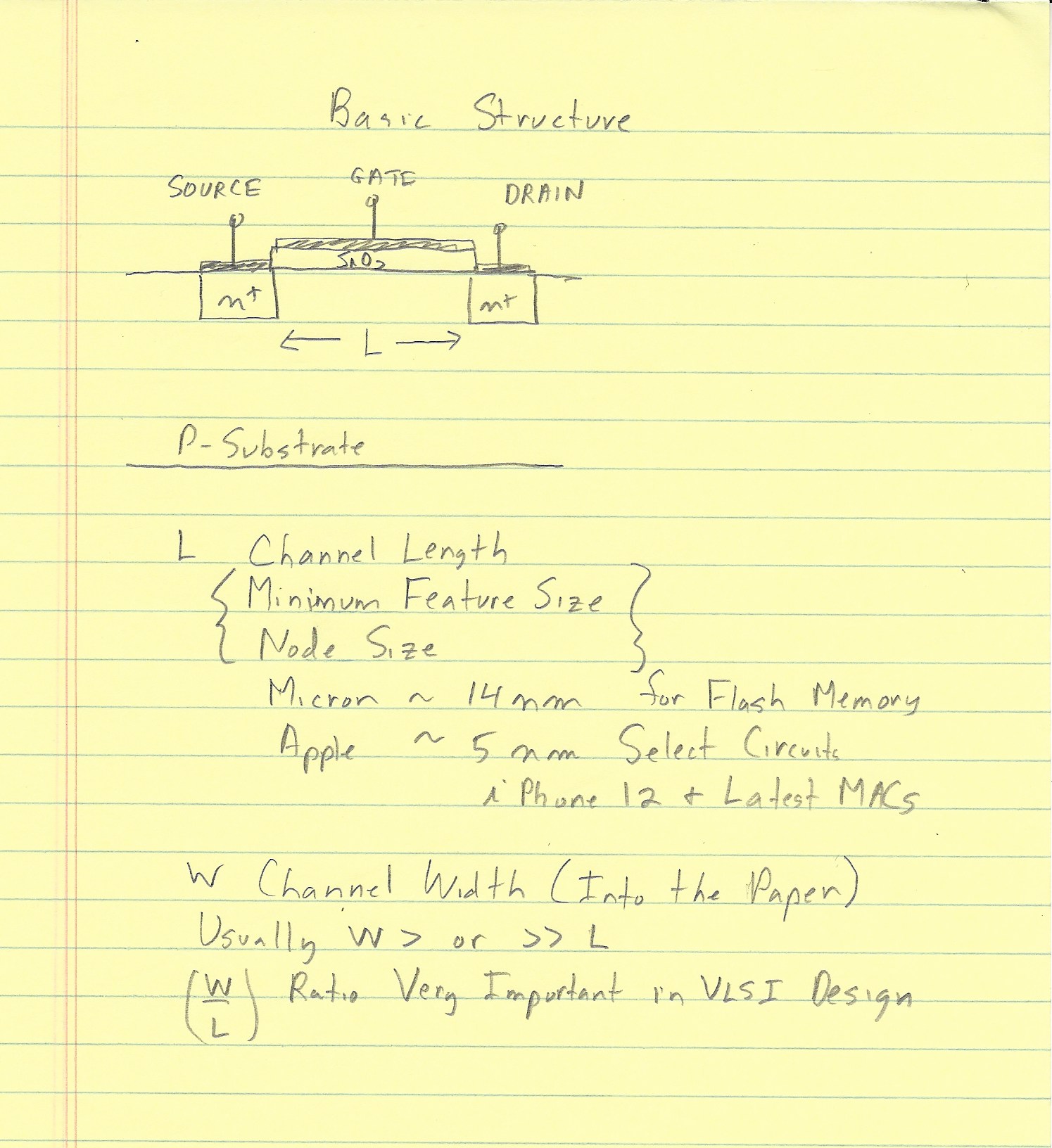 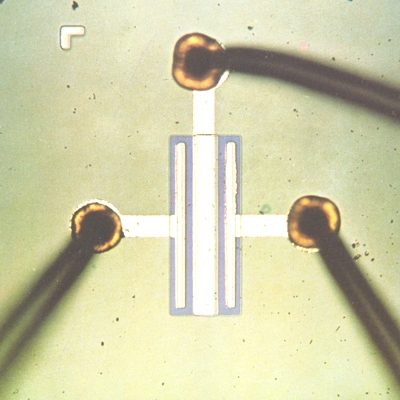 W
L
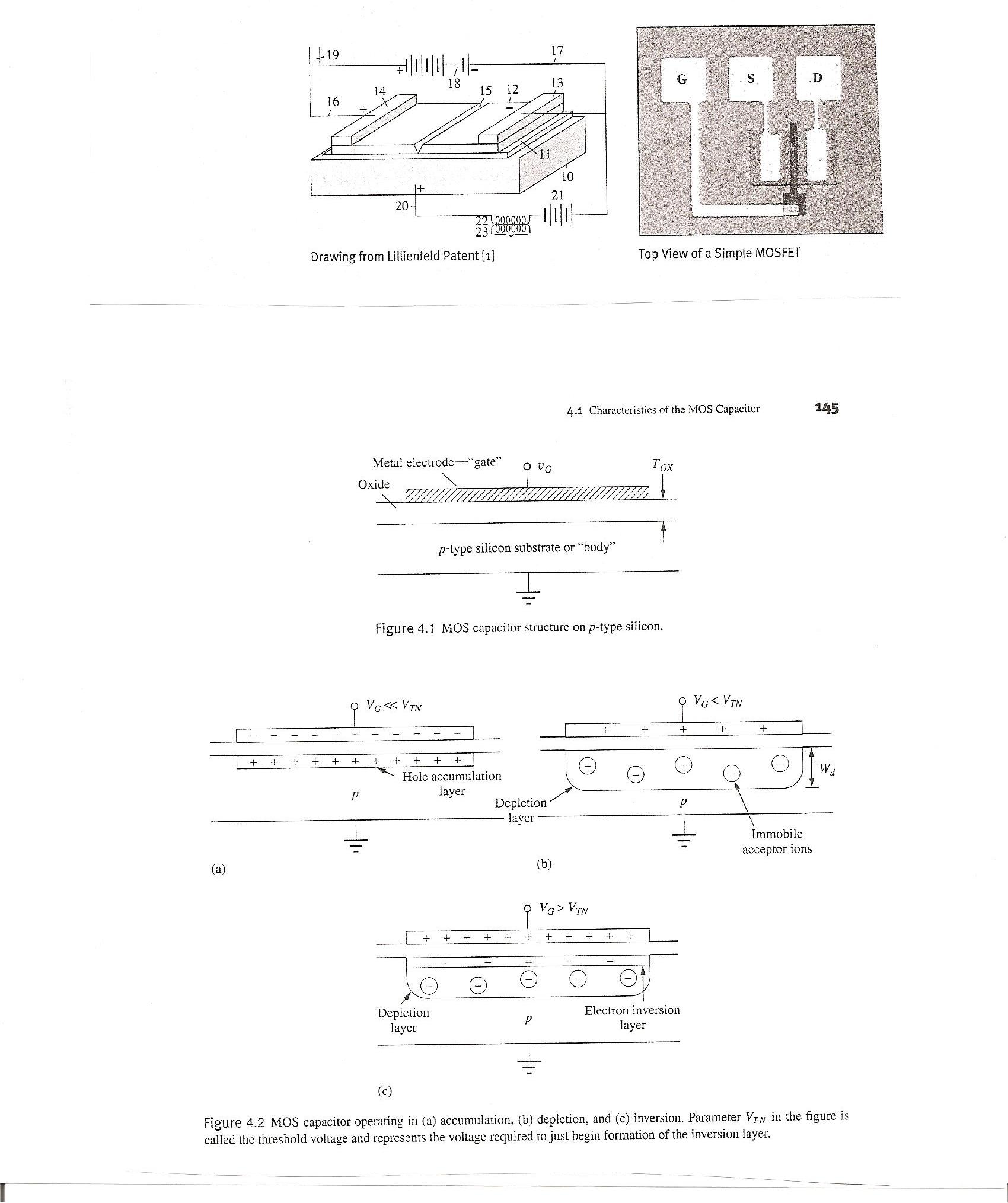 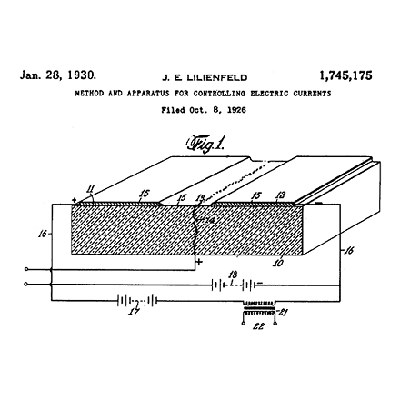 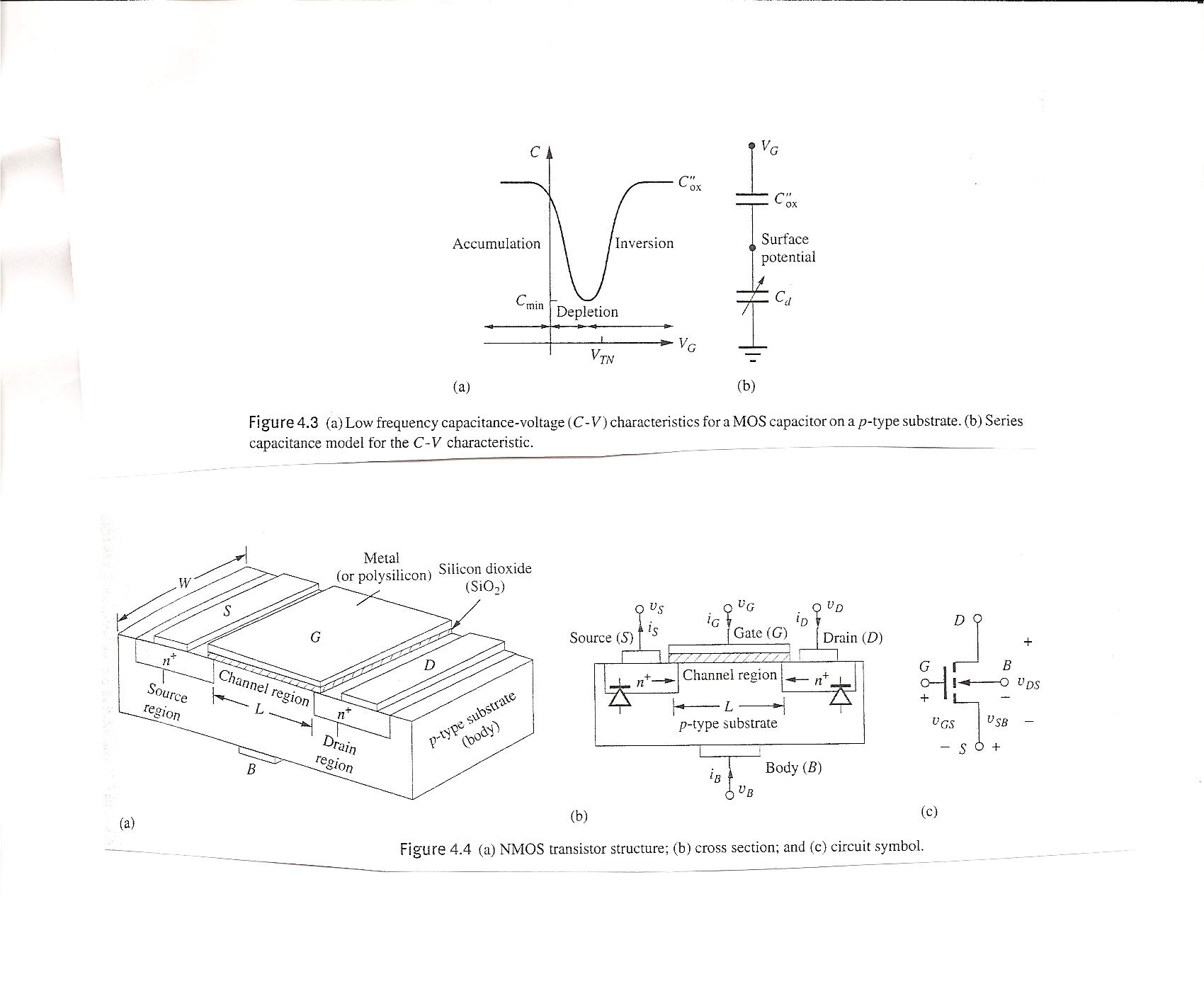 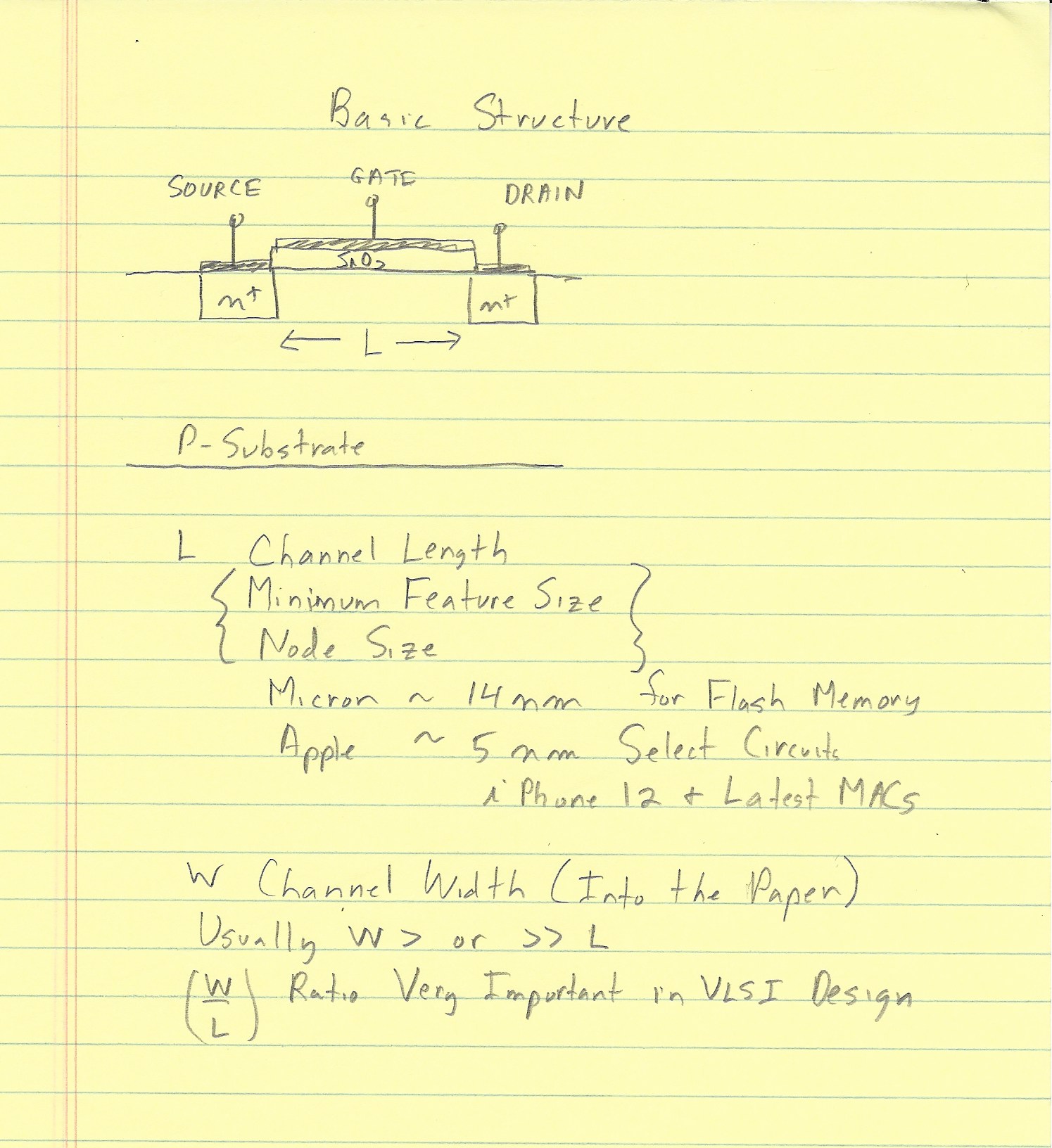 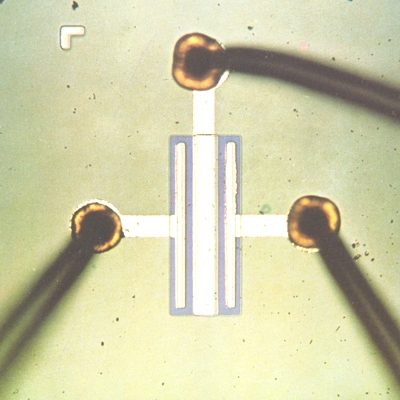 W
L
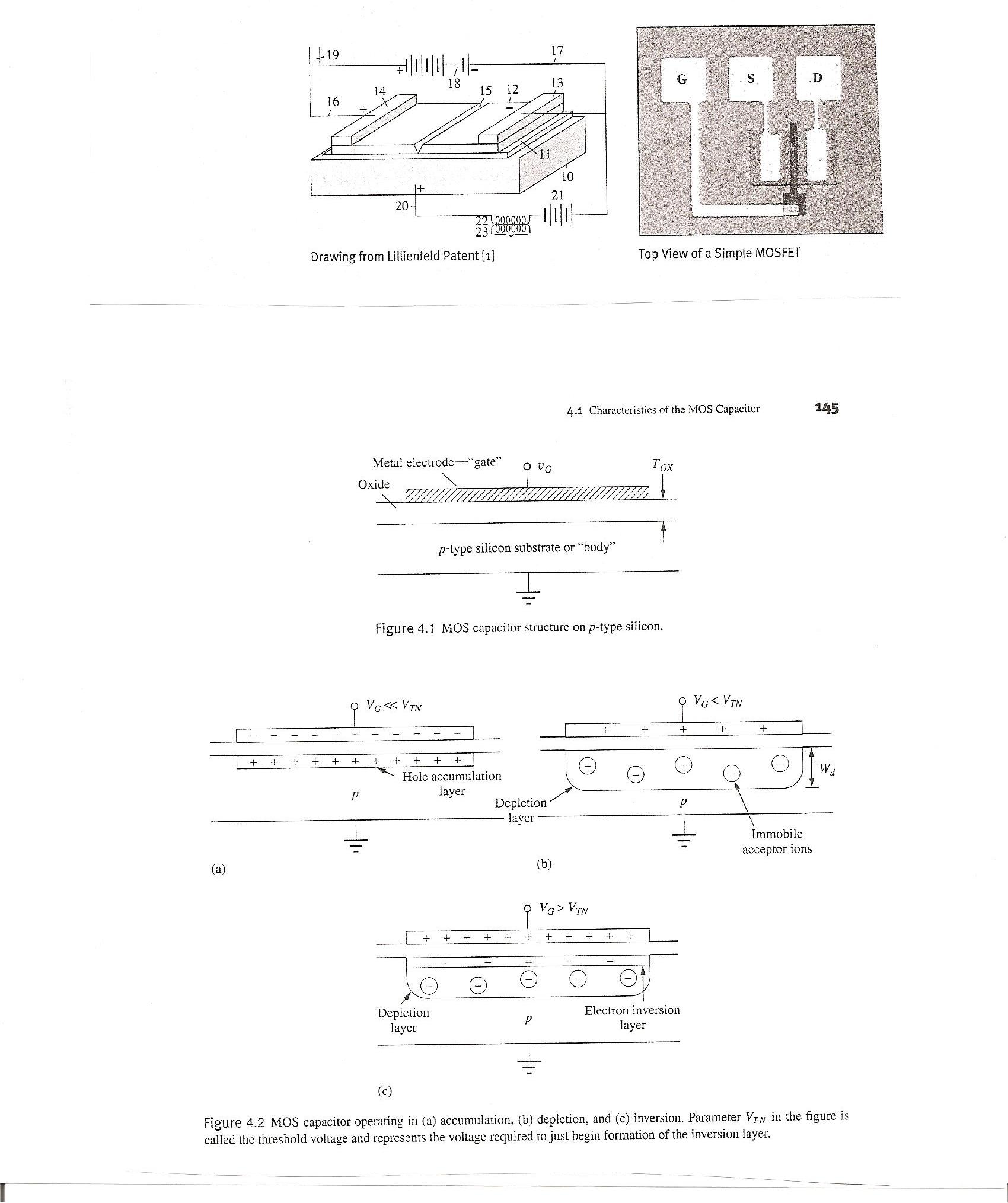 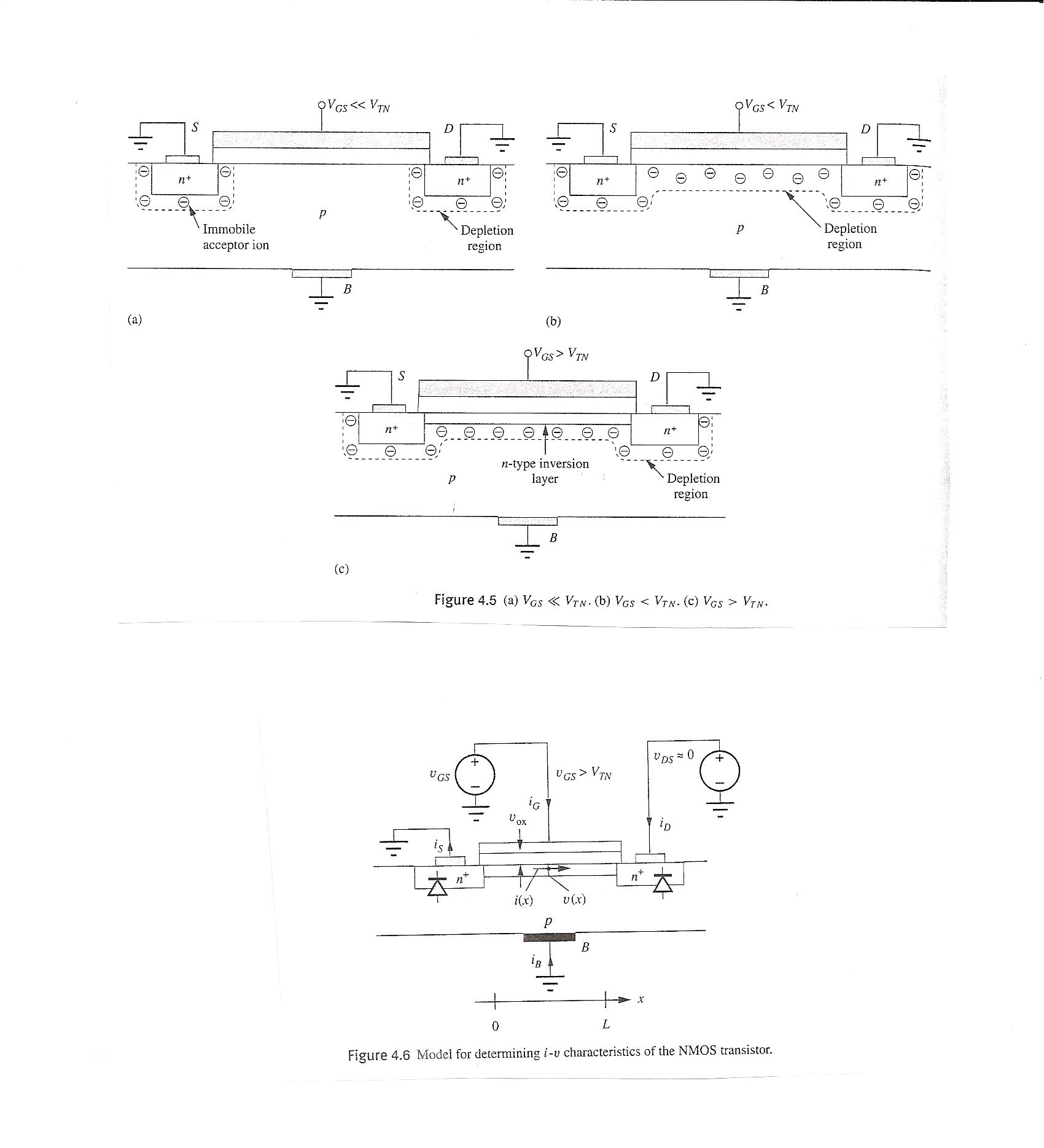 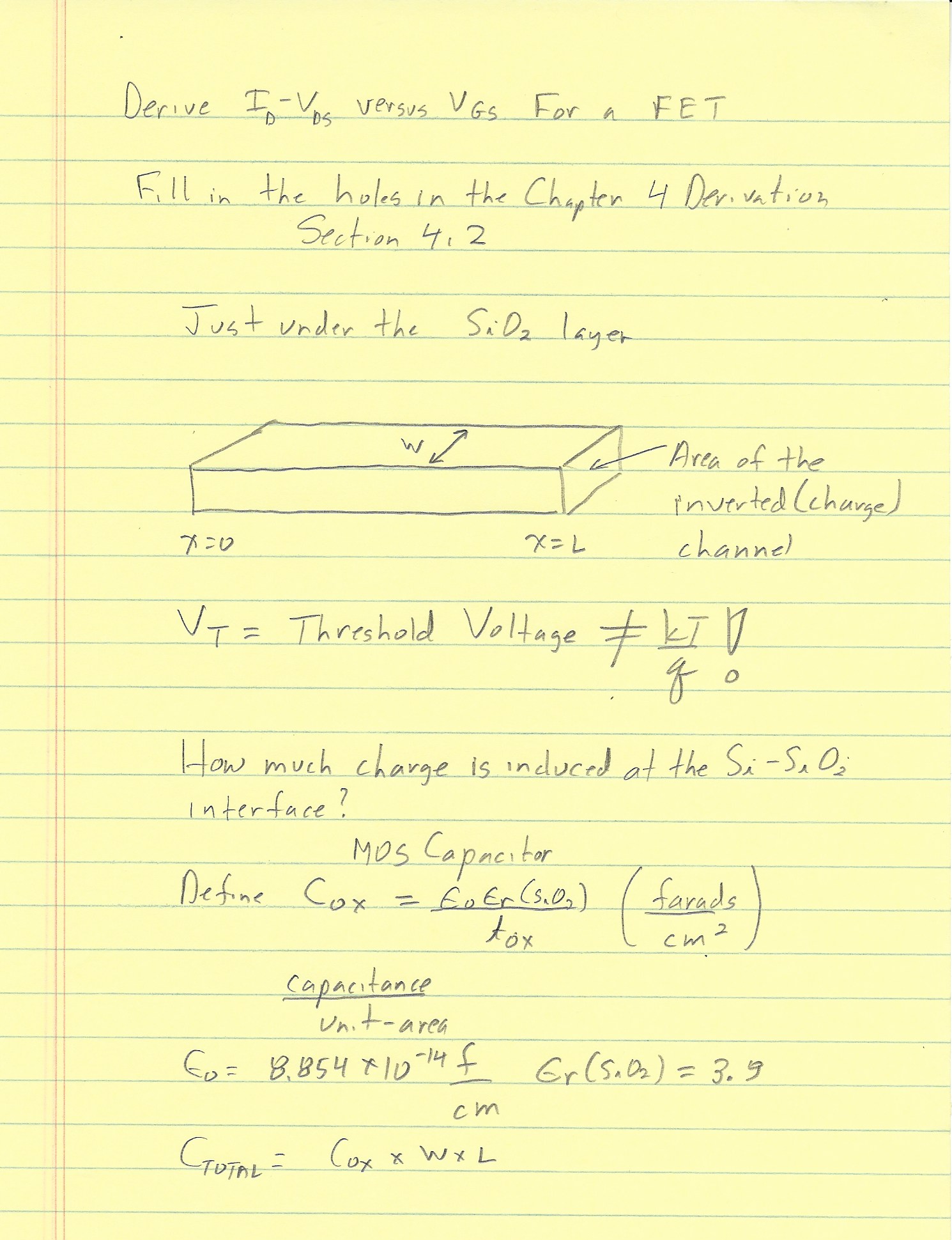 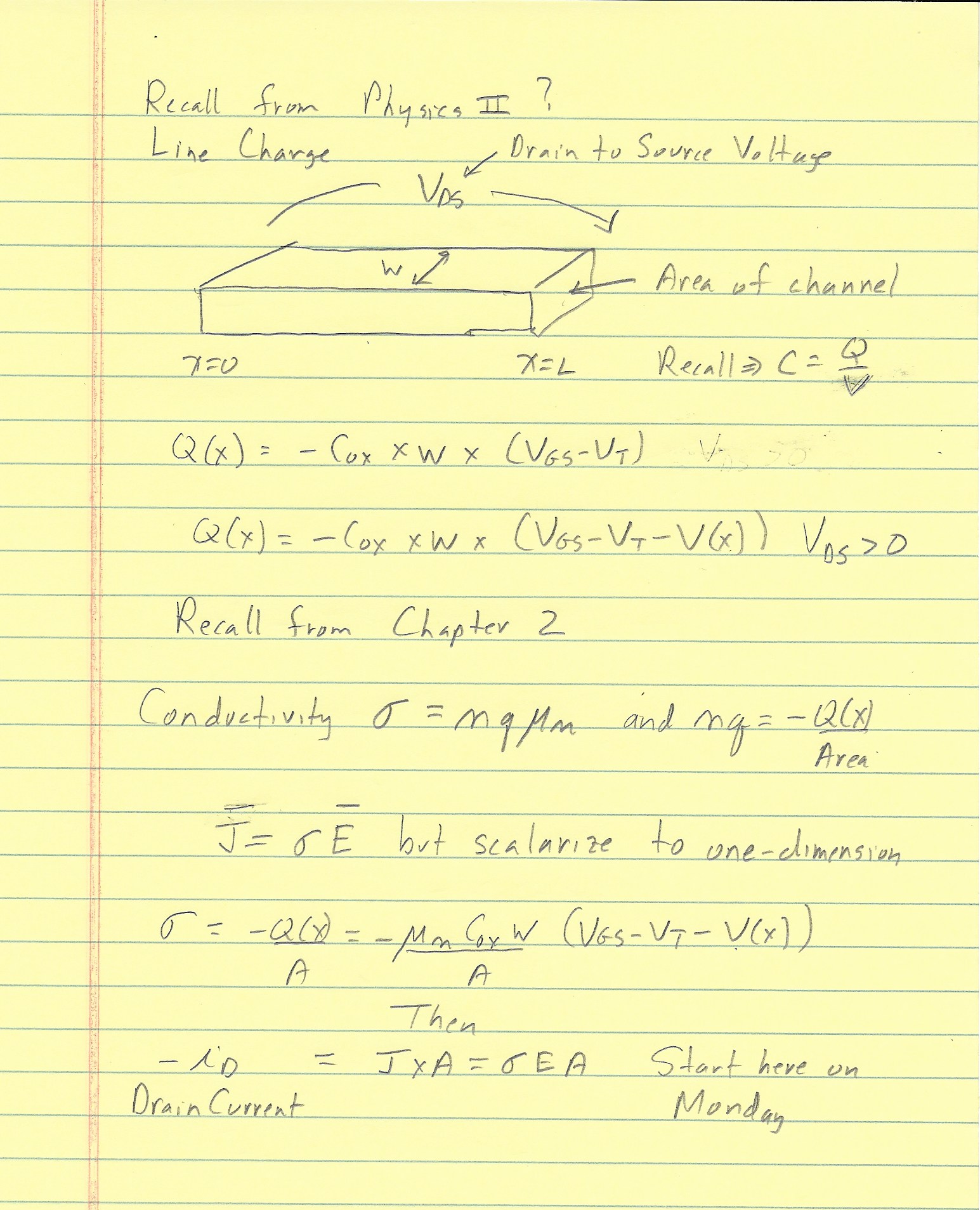